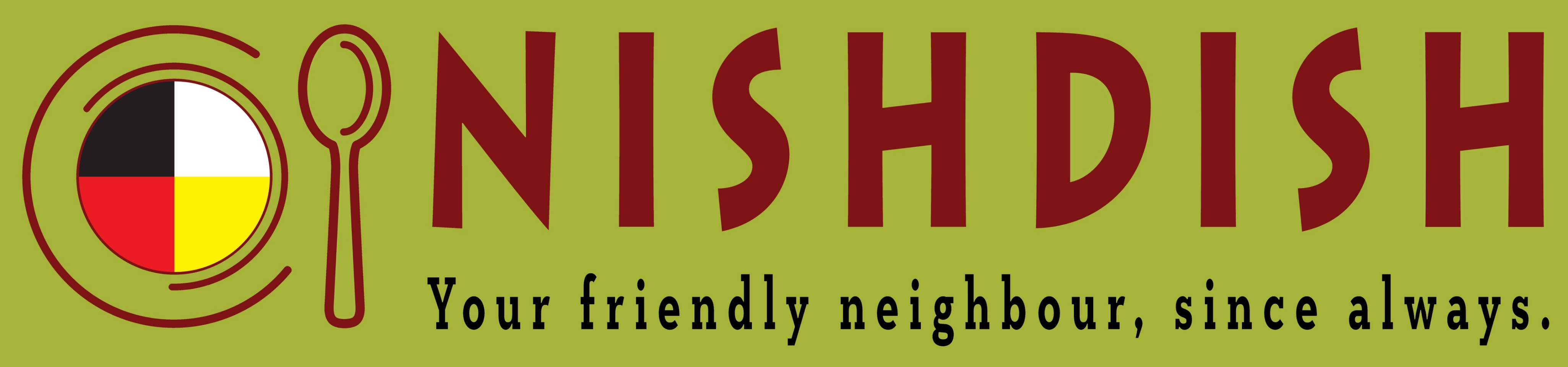 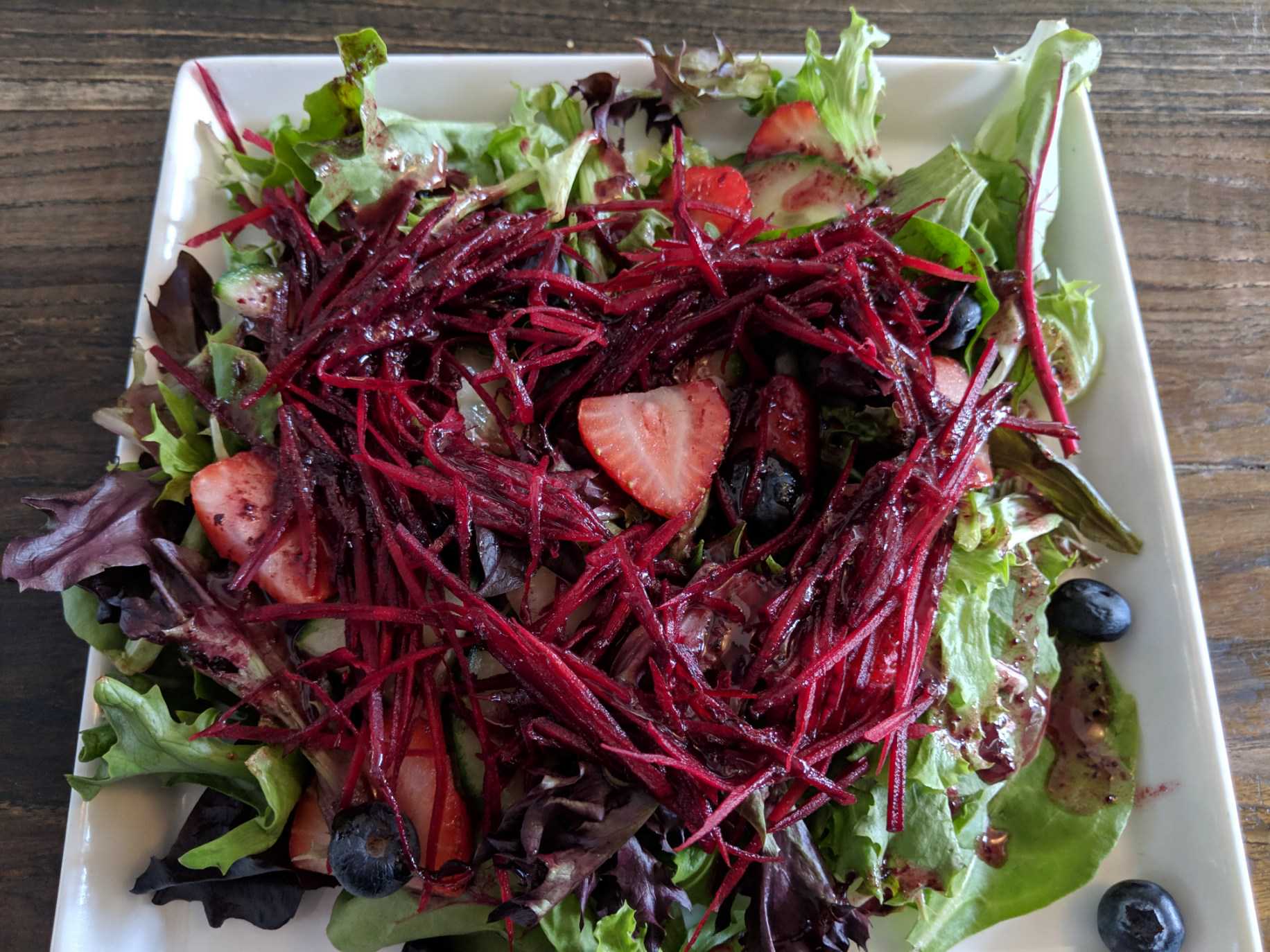 NishDish was established in May 2005 as a First Nations operated food catering business in Toronto Ontario
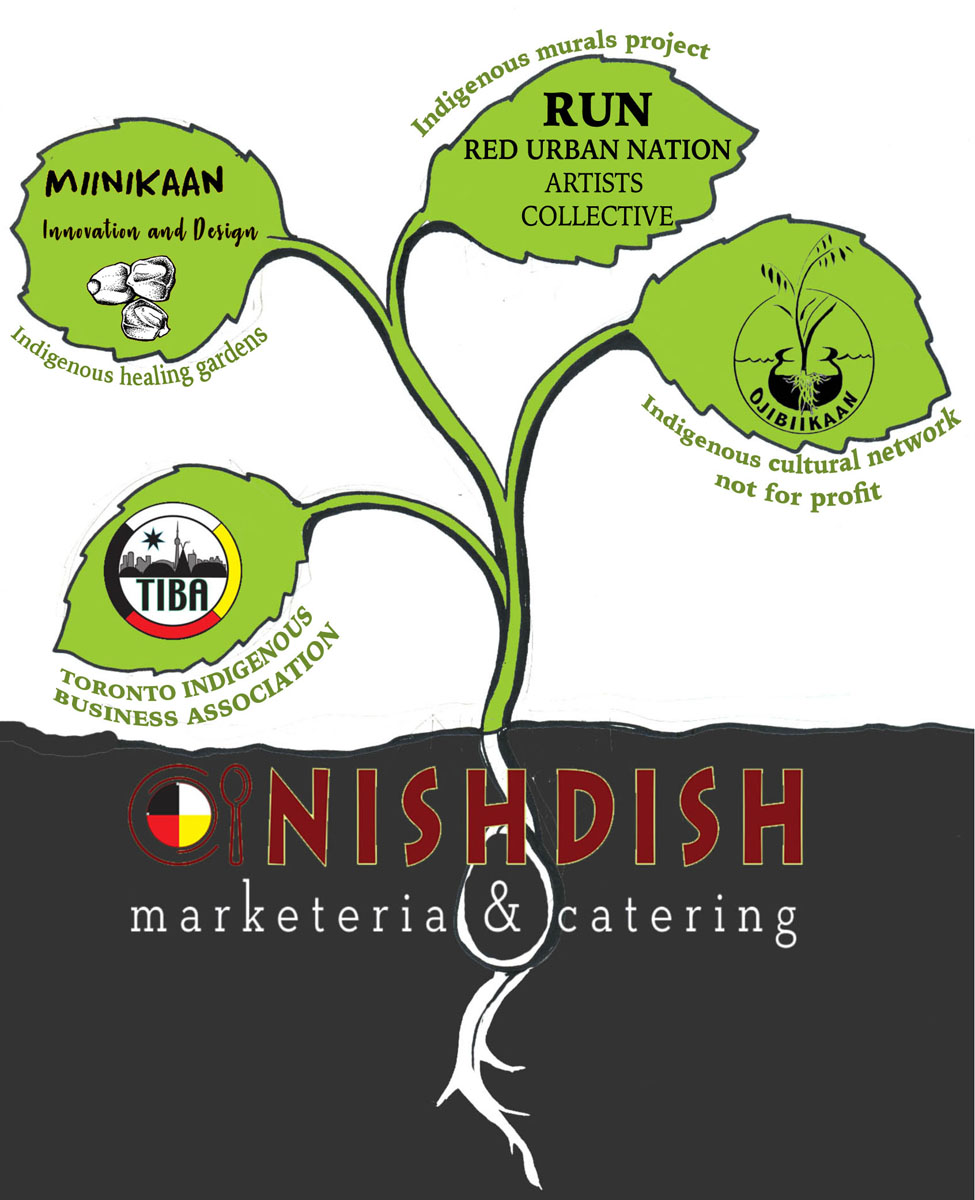 As a social entrepreneur, I was inspired to use the NishDish restaurant to grow many more opportunities for our community.
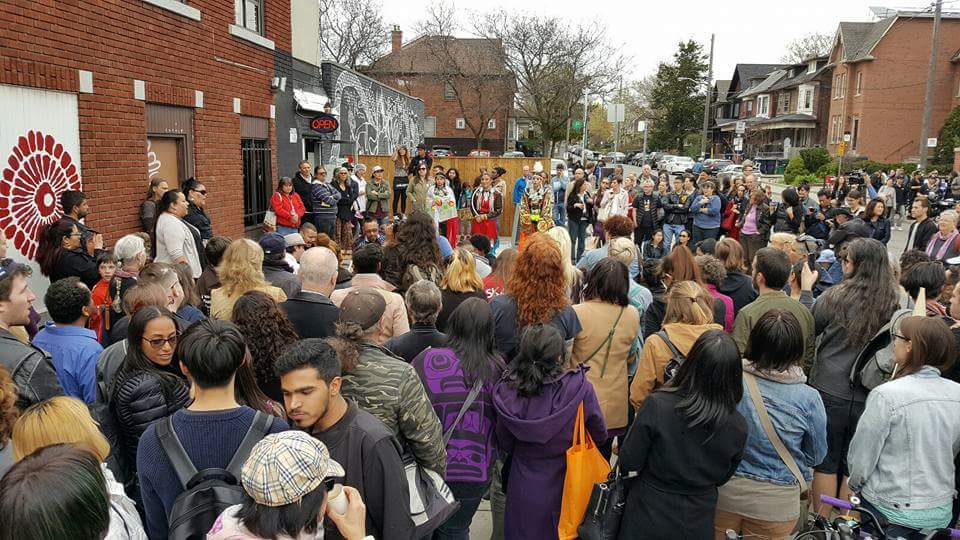 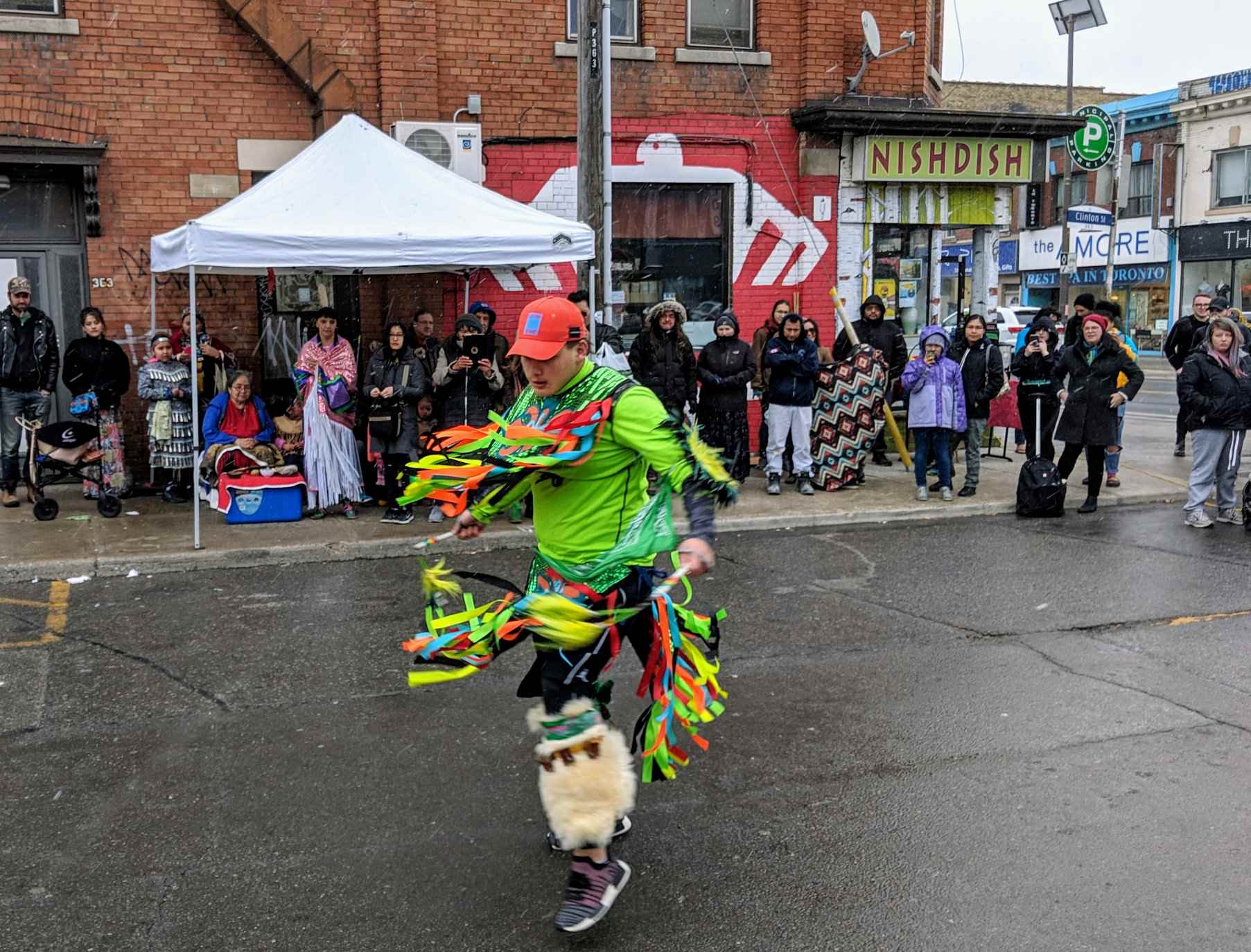 On April 29, 2017, NishDish Marketeria and Catering opens a public venue restaurant and breaks restaurant history
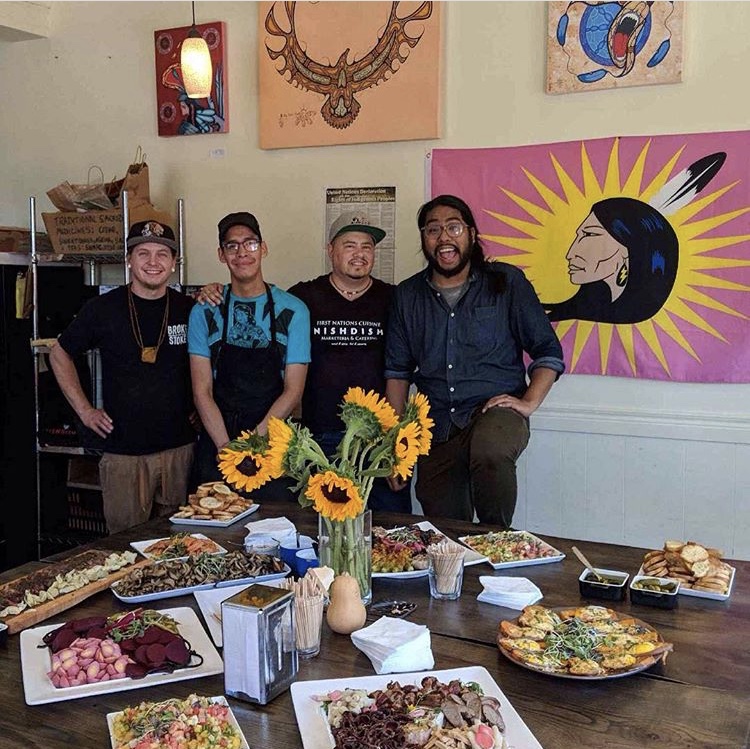 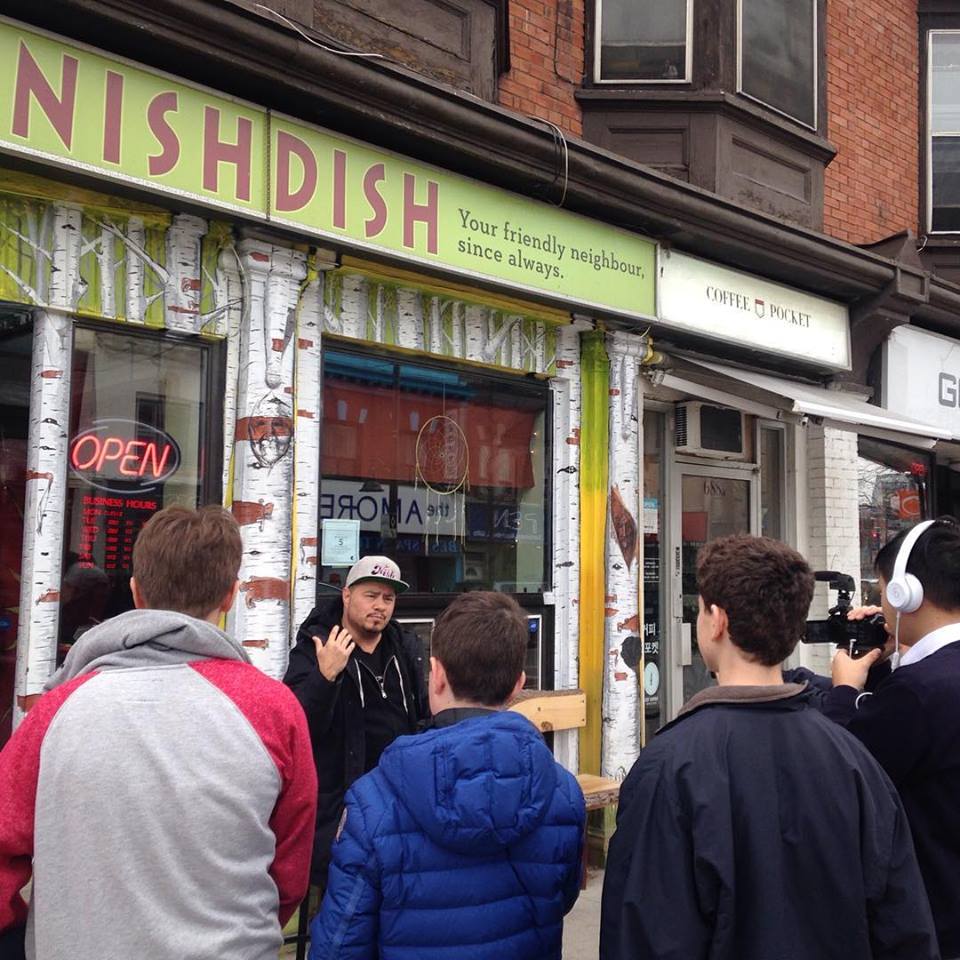 More than a restaurant: supporting the next 7 generations through our education in Indigenous Food Sovereignty and our agroecological practices and teachings
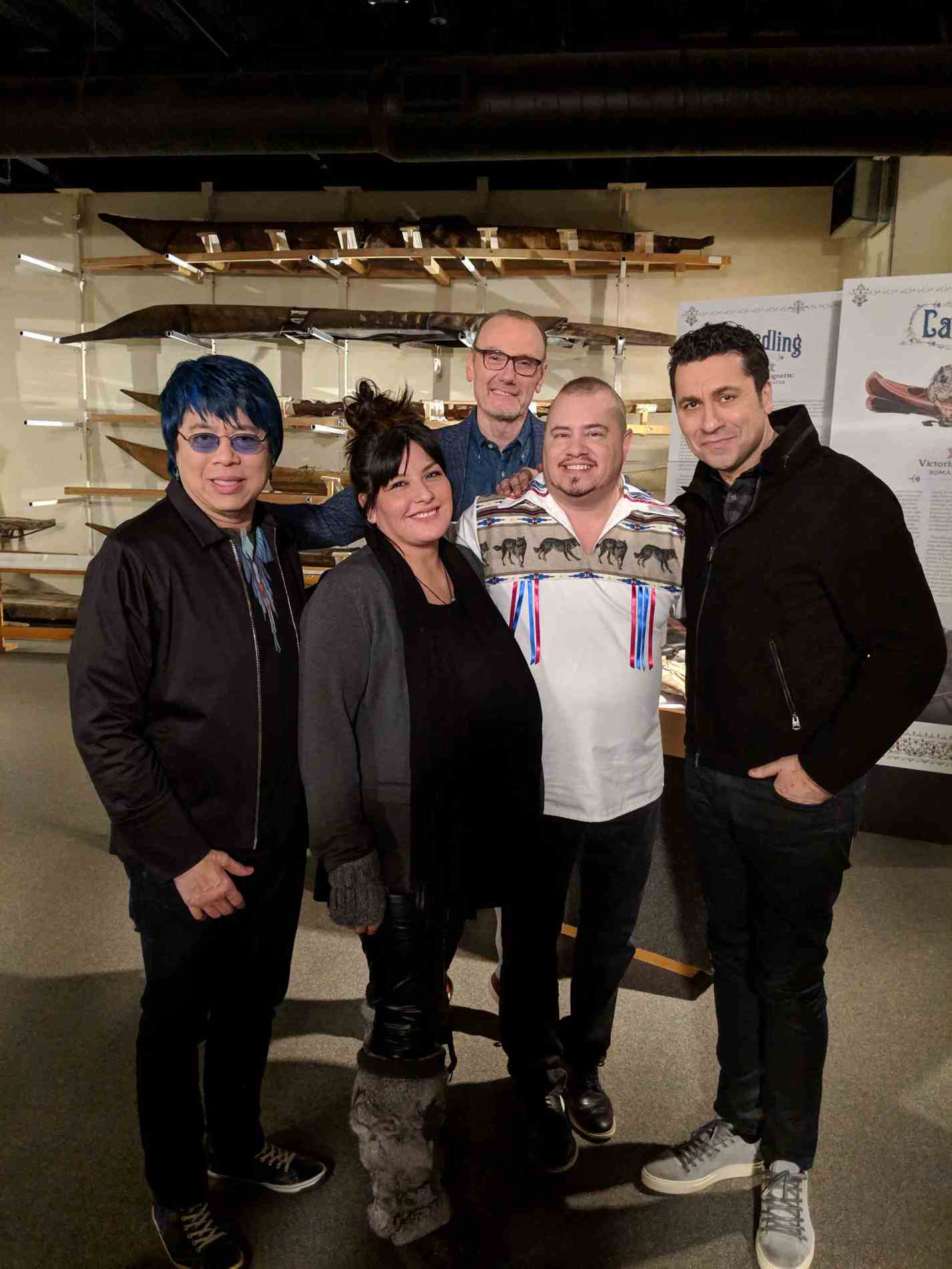 MasterChef Canada co-host Chef Johl Whiteduck in 2019. 
Showcasing Indigenous cuisine to the whole nation and honoring the gift of Haudenosaunee White Corn
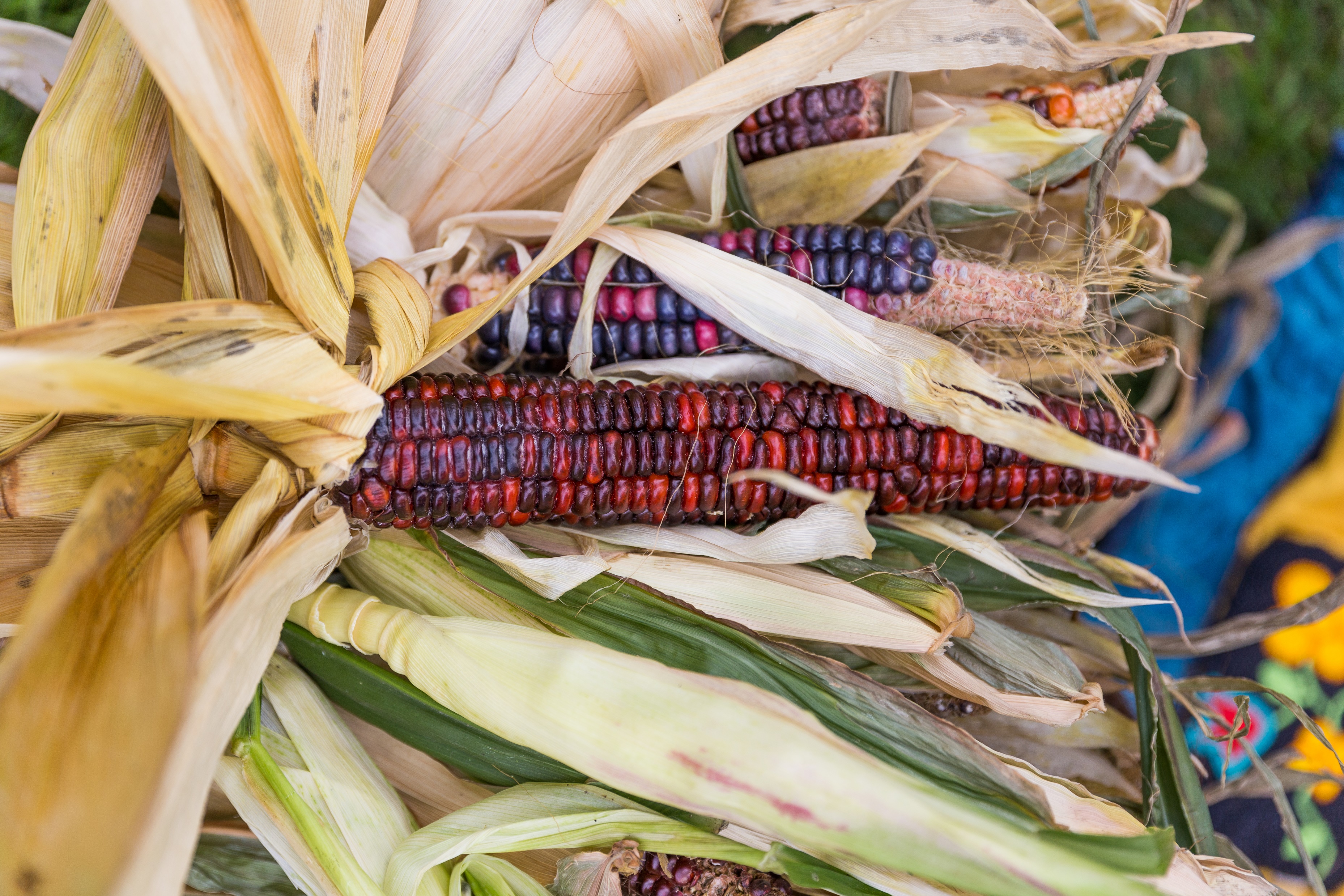 The Mohawk red flint corn harvest from Ashbridges Estate Three Sisters Garden (2018). 
Ojibiikaan Indigenous Cultural Network not-for-profit became the new stewards of the garden projects.
Ashbridges Estate Three Sisters Garden build in 2018, an expansion of Ojibiikaan’s program the year before.
The ceremony of planting of the ancestral corn seeds.
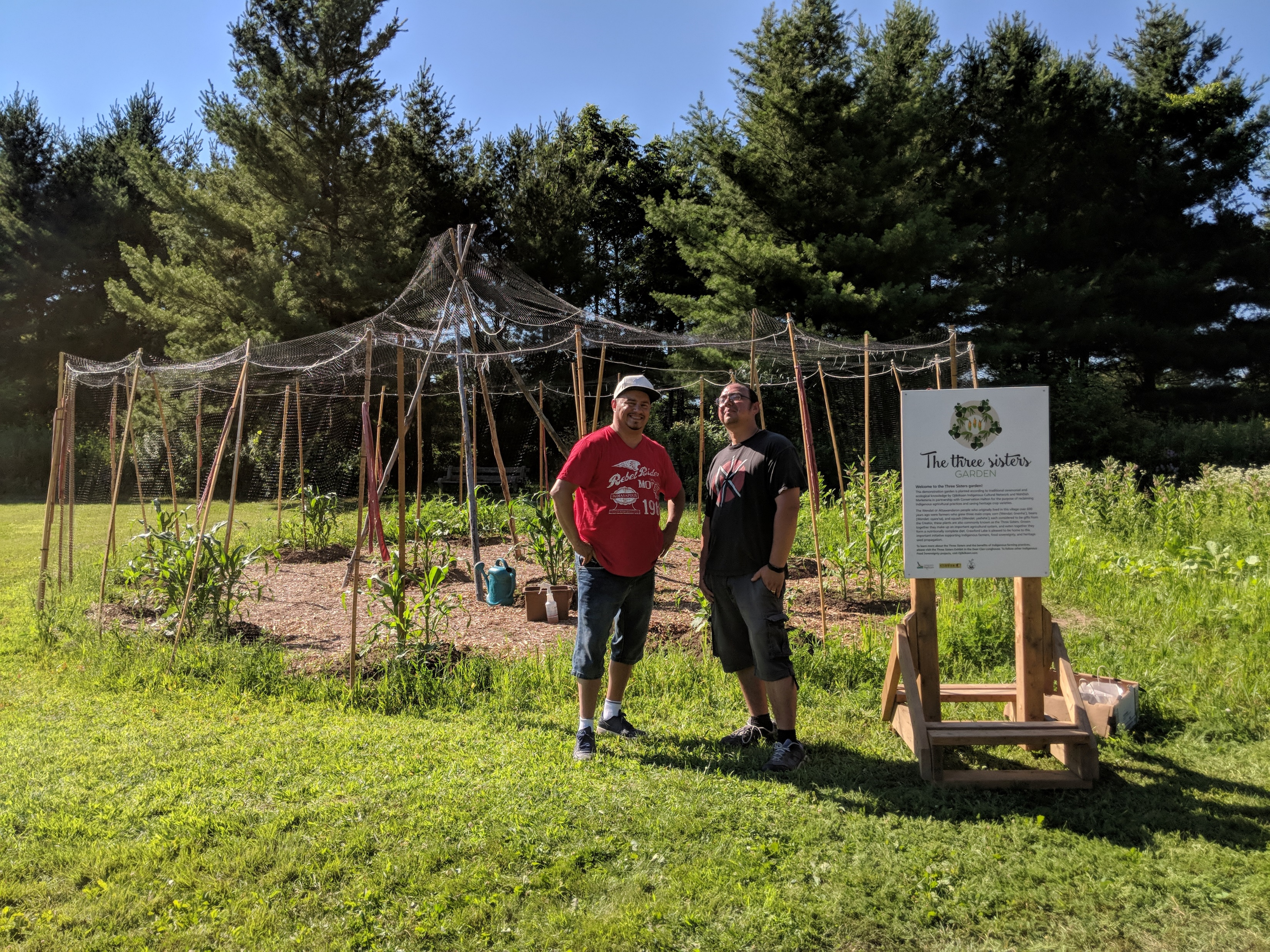 The Three Sisters garden project at Crawford Lake conservation area: 
started in 2018 to honour and revitalize the Huron Wendat traditional planting and territory
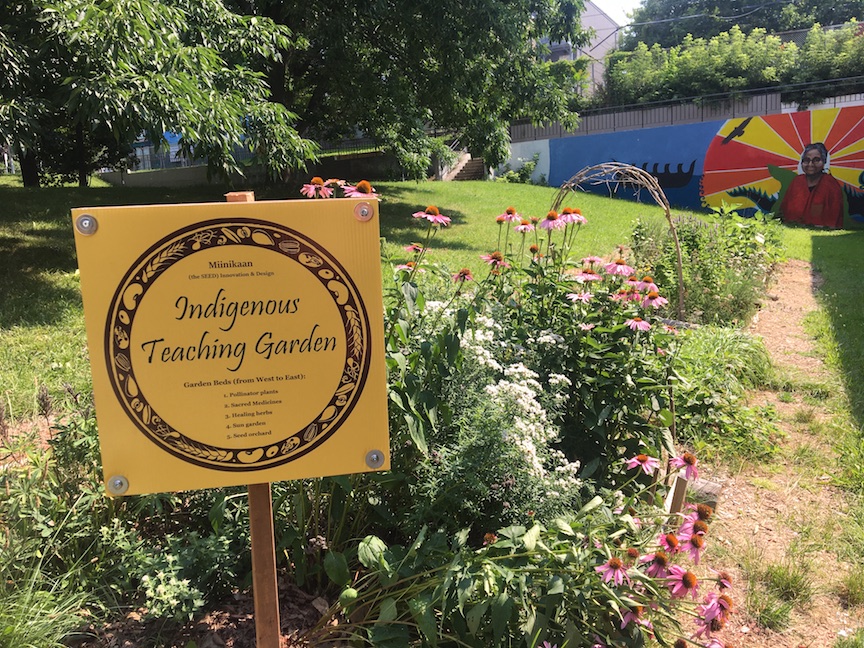 Miinikaan Innovation and Design a small business growing Indigenous healing gardens and teaching about the medicines and the seeds through ceremony
Living Monument garden designed and built by Miinikaan
Awarded the David Suzuki Foundation's Future Ground Prize (grand prize)
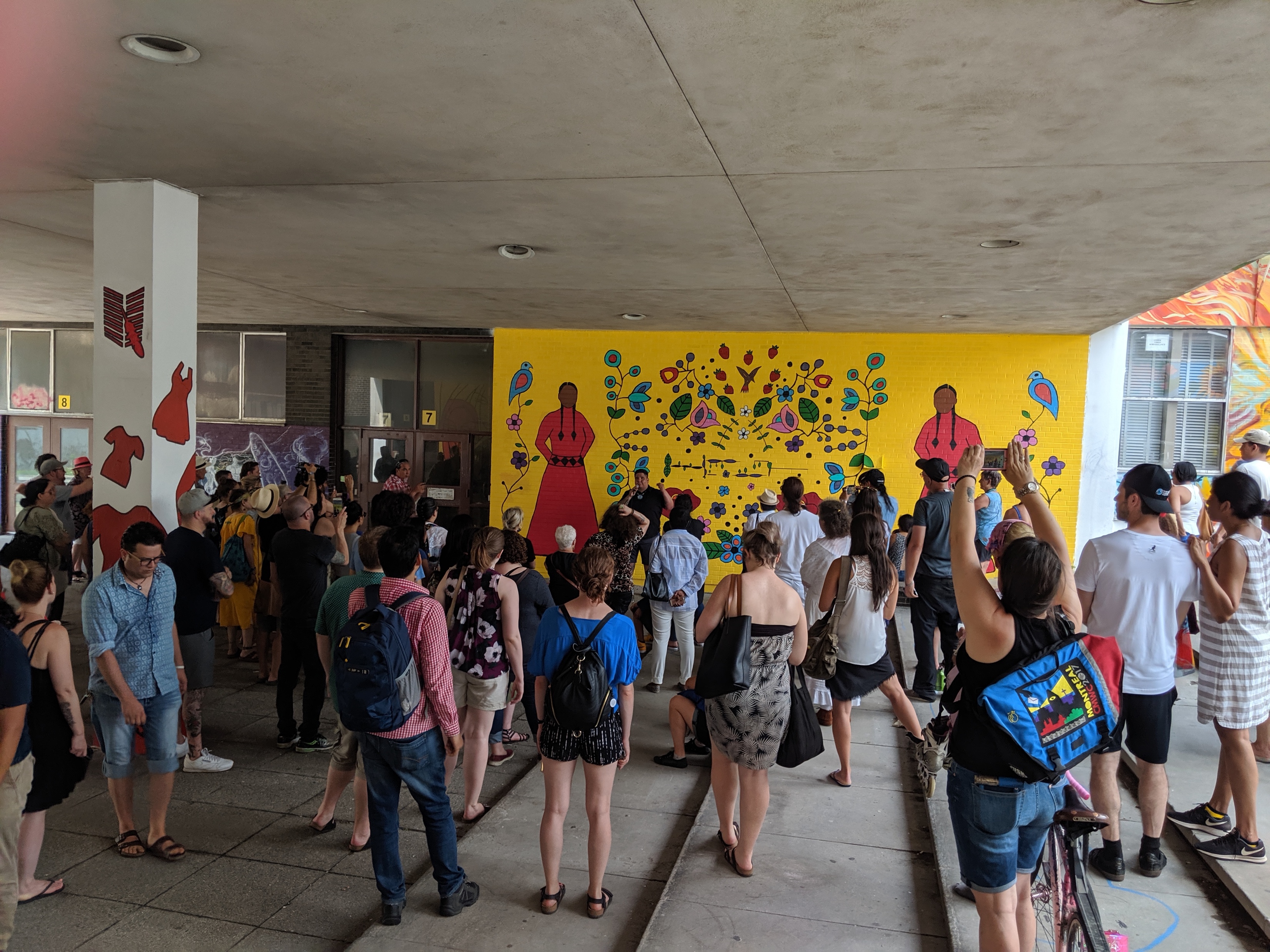 Indigenous Murals Project by RUN – Red Urban Nation Artists Collective also tells the story of our ancestral medicine teachings
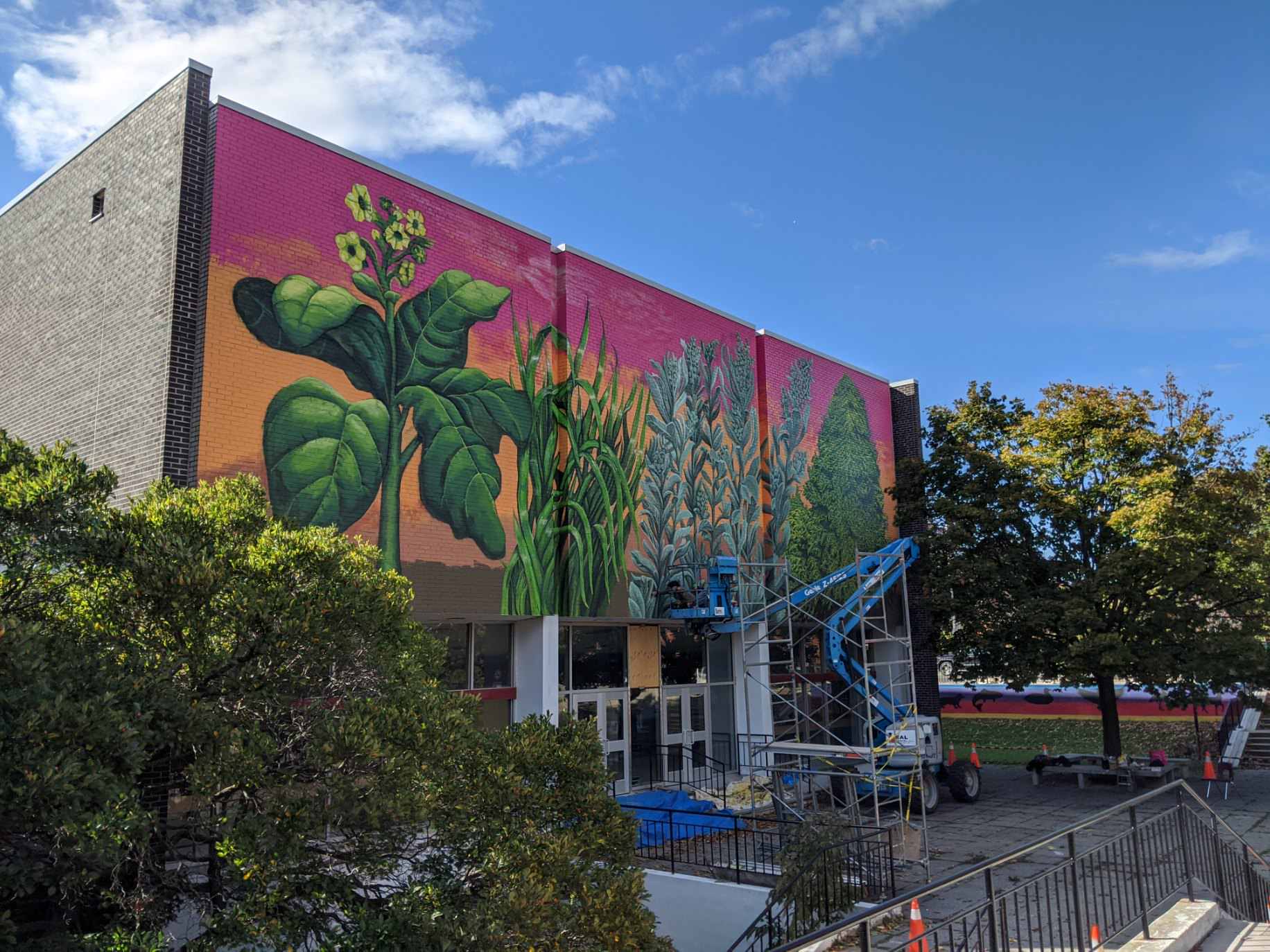 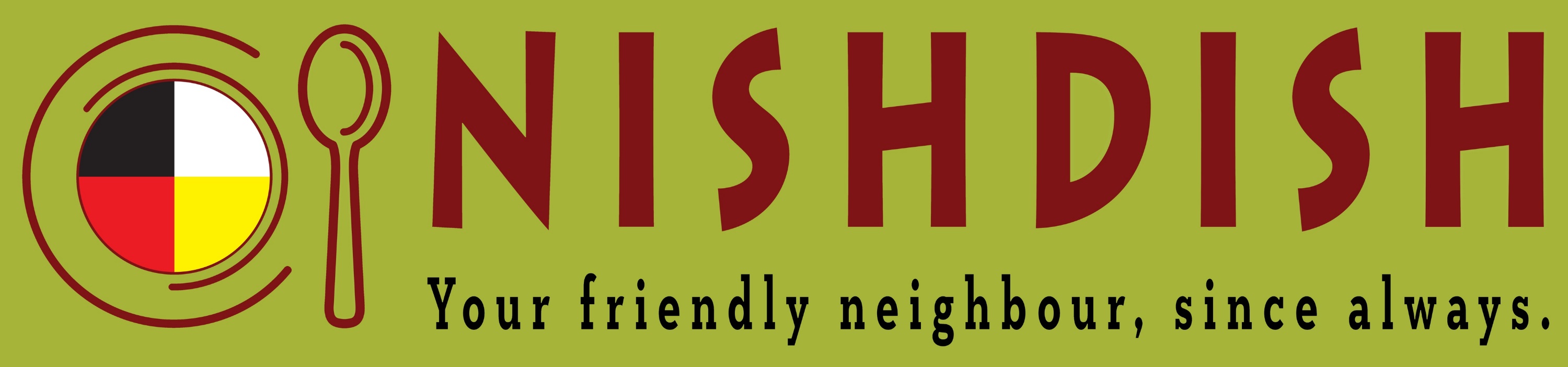 www.NishDish.com

Ojibiikaan Indigenous Cultural Network
www.ojibiikaan.com

Miinikaan Innovation & Design
www.miinikaan.com 

R.U.N. : Red Urban Nation Artist Collective 
@ red urban nation art

CHI-MIIGWECH!